Understanding assessment tasks
Understanding assessment tasks
Today we are going to focus on how to make sure we understand what we have to do to complete assessment tasks.

We are going to try using a checklist to help us think about different parts of the assessment.
[Speaker Notes: You can give them a copy of the Assessment checklist or just use the PPT slides. Take the students through the checklist one section at a time – the following slides highlight the sections to focus on – get students to do each section and then get feedback on their answers]
Assessment checklist
WHY 
What am I learning by doing it?

WHAT 
What kind of assignment is it – e.g. what kind of text do I have to write? 
When is it due? 
How long is it? 
What kind of evidence do I need to use?
What questions do I need to make sure I answer in my assignment? - look at the marking criteria and turn the criteria into questions 

HOW 
What do I already know about this topic? 
What do I need to find out more about?
What resources are provided to help me do this assignment – where are they located?
What am I going to read; how am I going to read?
Who can I talk with about this assessment if I need help? (plan time to do that)
Can I use any tools to help me write (e.g. Grammarly, GenAI)
[Speaker Notes: This is the whole checklist – students can use this for any assessment in any subject. Today we are going to use it to see how useful it is. If you want to add any other points you can. Go to the next slide to begin the task]
Group activity
You are going to sit in groups and use the checklist to help you understand the first assessment for this subject.
[Speaker Notes: Introduce the task and ask students to sit in groups of three or four people. When they are ready, move to the next slide.]
Answer the easy questions first
WHY 
What am I learning by doing it?

WHAT 
What kind of assignment is it – e.g. what kind of text do I have to write? 
When is it due? 
How long is it? 
What kind of evidence do I need to use?
What questions do I need to make sure I answer in my assignment? - look at the marking criteria and turn the criteria into questions 

HOW 
What do I already know about this topic? 
What do I need to find out more about?
What resources are provided to help me do this assignment – where are they located?
What am I going to read; how am I going to read?
Who can I talk with about this assessment if I need help? (plan time to do that)
[Speaker Notes: Ask students to answer the questions highlighted in blue. When they are finished, check answers. Then move to the next slide.]
Then think about WHY you are doing the assessment
WHY 
What am I learning by doing it?

WHAT 
What kind of assignment is it – e.g. what kind of text do I have to write? 
When is it due? 
How long is it? 
What kind of evidence do I need to use?
What questions do I need to make sure I answer in my assignment? - look at the marking criteria and turn the criteria into questions 

HOW 
What do I already know about this topic? 
What do I need to find out more about?
What resources are provided to help me do this assignment – where are they located?
What am I going to read; how am I going to read?
Who can I talk with about this assessment if I need help? (plan time to do that)
[Speaker Notes: Ask students to discuss the answer to the question in red. Listen to some of the answers from the group and then talk about why it is important to understand what they are learning in an assessment. Make sure students understand what they are learning in this assessment. Helping students to think about why they are doing the assessment can help them understand what they need to focus on. It also helps motivate them if they realise why the assessment is important. There are multiple reasons why students are doing the assessments – they can be thought of as ‘process’ – so what kind of skills/practices are students learning and ‘content’ – what kind of content are they learning. In this assessment students are going to learn about an important health issue in PNG –e.g diarrohea AND they are going to learn important skills for nursing – reading, evaluating evidence, making notes, writing clearl]
Then think about WHY you are doing the assessment
WHY 
What am I learning by doing it?

WHAT 
What kind of assignment is it – e.g. what kind of text do I have to write? 
When is it due? 
How long is it? 
What kind of evidence do I need to use?
What questions do I need to make sure I answer in my assignment? - look at the marking criteria and turn the criteria into questions 

HOW 
What do I already know about this topic? 
What do I need to find out more about?
What resources are provided to help me do this assignment – where are they located?
What am I going to read; how am I going to read?
Who can I talk with about this assessment if I need help? (plan time to do that)
[Speaker Notes: Ask students to discuss the answer to the question in red. Listen to some of the answers from the group and then talk about why it is important to use the readings provided – because it is good evidence and in this subject they will be learning how to judge whether what they are reading is good evidence. During the next few weeks we will be doing activities to help you read the provided readings.]
Then think more specifically about what you need to do by looking at the marking criteria or rubric – and turn the criteria into questions
WHY 
What am I learning by doing it?

WHAT 
What kind of assignment is it – e.g. what kind of text do I have to write? 
When is it due? 
How long is it? 
What kind of evidence do I need to use?
What questions do I need to make sure I answer in my assignment? - look at the marking criteria/descriptions and turn them into questions 

HOW 
What do I already know about this topic? 
What do I need to find out more about?
What resources are provided to help me do this assignment – where are they located?
What am I going to read; how am I going to read?
Who can I talk with about this assessment if I need help? (plan time to do that)
[Speaker Notes: Now do the next question in red. Students sometimes find this a bit more difficult so you can show them the example on the next slide before they try and do it themselves. By turning the criteria/descriptions into questions, you are making sure that students are reading and understanding the criteria. Students can also use the questions as an outline for their assignment]
Turning criteria into questions
Questions
How is diarrhoeal disease spread?
[Speaker Notes: Show this example to students and ask them to turn the descriptions of each criterion into questions to make sure they have read and understood what they have to do. Ask students to write up questions on the board before you show them the next slide so you can see whether they have read and understood the marking criteria and descriptions.]
Turning criteria into questions
Questions
How is diarrhoeal disease spread?
What are the signs and symptoms of diarrhoeal disease?
What are the prevention strategies for diarrhoeal disease?
Did I get the above information from the readings provided in this subject?

Does my report have a clear structure?
Have I used subheadings?
Are my paragraphs clear?
Is it in the style appropriate for a community health team?

Are there any grammatical errors?
Are there any spelling errors?
Have I included references correctly in text?
Have I written my reference list correctly ?
[Speaker Notes: The first questions related to the content give students an outline for their report. The other questions act like a checklist of things they need to make sure they have done before they hand in the assessment. Tell them that they will be learning about how to write good paragraphs and how to reference correctly in this subject.]
What else do you need to think about?
Look at the final question on the checklist that we haven’t answered yet.
Then think more specifically about what you need to do by looking at the marking criteria or rubric – and turn the criteria into questions
WHY 
What am I learning by doing it?

WHAT 
What kind of assignment is it – e.g. what kind of text do I have to write? 
When is it due? 
How long is it? 
What kind of evidence do I need to use?
What questions do I need to make sure I answer in my assignment? - look at the marking criteria/descriptions and turn them into questions 

HOW 
What do I already know about this topic? 
What do I need to find out more about?
What resources are provided to help me do this assignment – where are they located?
What am I going to read; how am I going to read?
Who can I talk with about this assessment if I need help? (plan time to do that)
[Speaker Notes: Talk to students about how they can get help if they have questions about their assignments.]
Make a plan for when you can do your assessments
It is important that you plan time to complete all of your assessments for all of your subjects

Put the due dates in your diary for all of your assessments (or make a semester study plan using one of the templates)

Work backwards for when you will start your assessment. It is good to start several weeks before your assessment is due
[Speaker Notes: Help students to make plans to study for their assessments. Talk to students about the importance of handing in assessments on time and what happens if they do not hand them in on time. If you have a semester calendar at your school help students to use it to mark in when assessments are due. If not, they can use a notebook or diary. On the following slides are some examples – but you need to make one that is relevant for your school. There are a couple of semester study planners from James Cook University in the resources for this week. You could adapt them for students in your school if your school does not have a planner]
Have a look at these resources and adapt to suit you
https://www.jcu.edu.au/students/learningcentre/getting-started

https://www.jcu.edu.au/__data/assets/pdf_file/0013/200434/Example-semester-assessment-planner.pdf
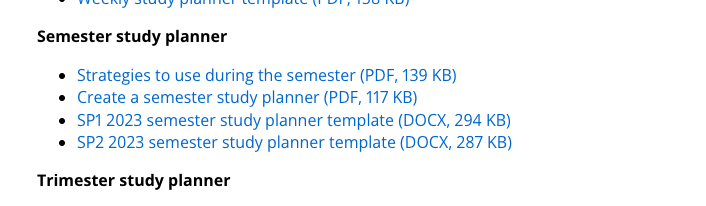